GNSS-Reflectometry at NOC: 
Global ocean winds and sea-ice
Future mission concepts
Matthew Hammond1, Giuseppe Foti1,
Christine Gommenginger1, Meric Srokosz1, 
Martin Unwin2, Josep Rosello3


1 National Oceanography Centre
2 Surrey Satellite Technology Ltd (SSTL)
3 European Space Agency
EGU General Assembly, May 4-8th, 2020
NOC GNSS-R Sea Ice Extent (GSID v1.0)
Agreement with ECMWF ERA-5: 98%
[Speaker Notes: Note: ERA5 only where collocated with NOC algorithm
Agreement so close that not clear which has the remaining error

n.b. using AGSP and hs filtering for sid
only selecting 1deg bins with more than 10 points]
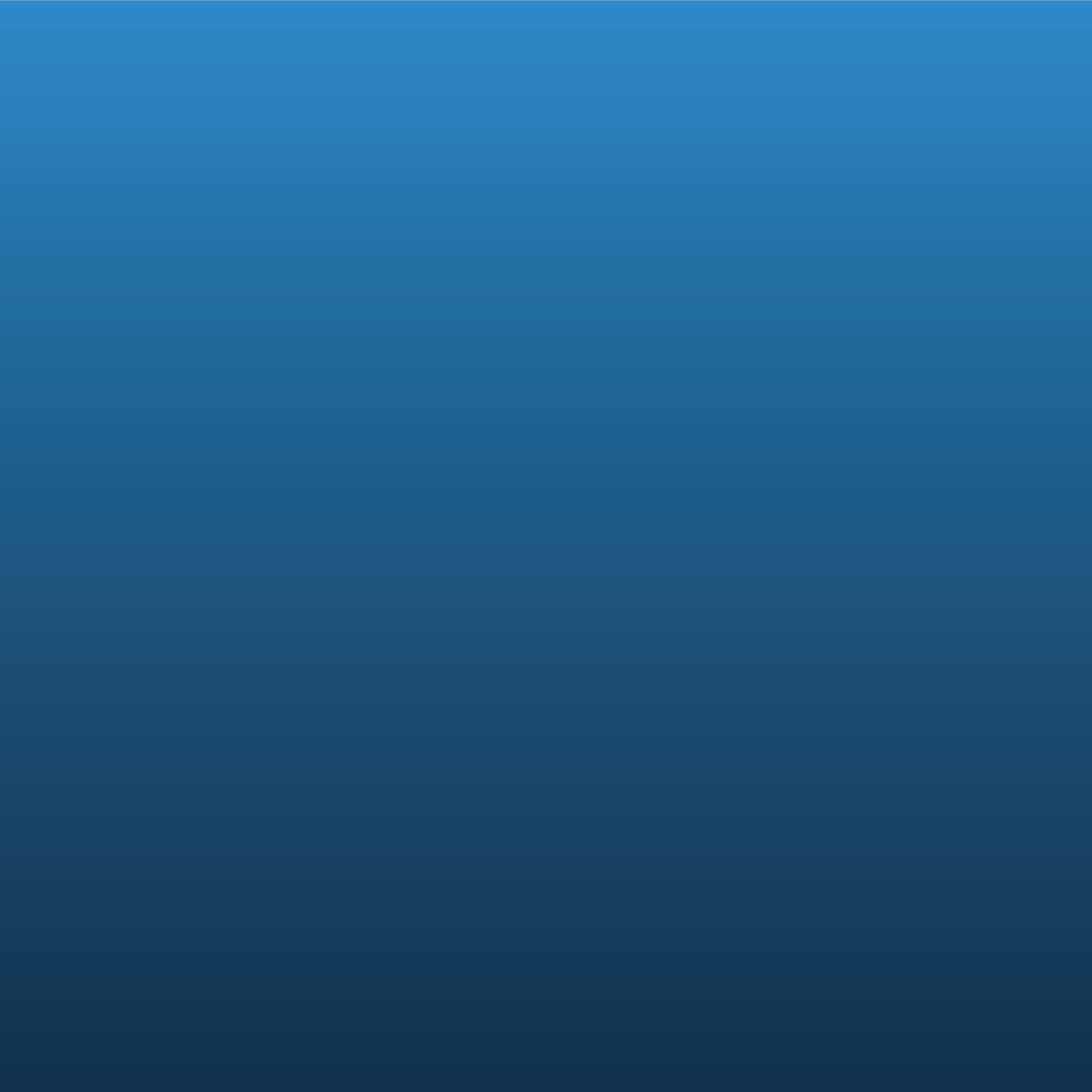 NOC GNSS-R Ocean winds (CBRE v1.0)
Agreement with ECMWF ERA-5: ~2m/s (RMSE)
Bias within ±0.5 m.s-1 over 3.5 years
Both products available from www.merrbys.co.uk
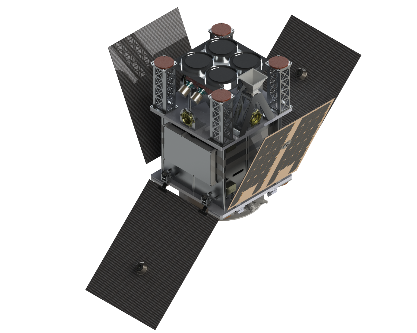 ESA HydroGNSS
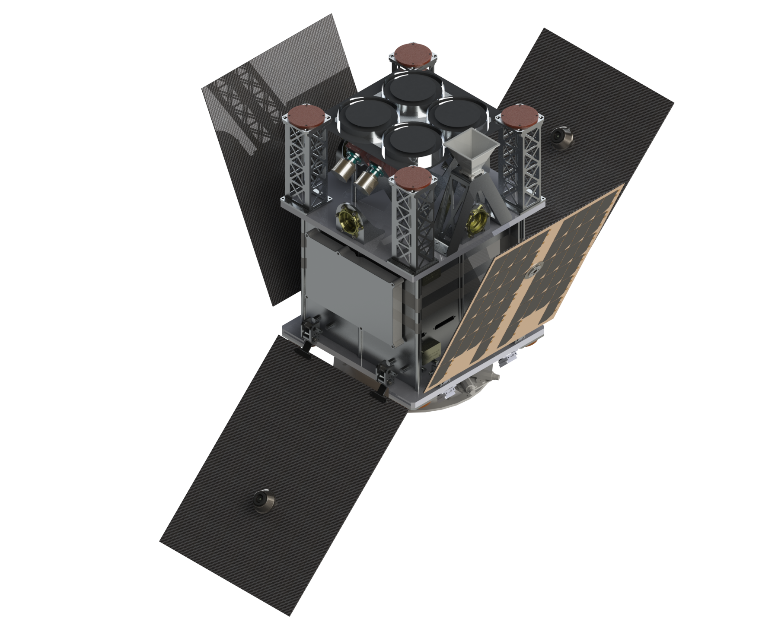 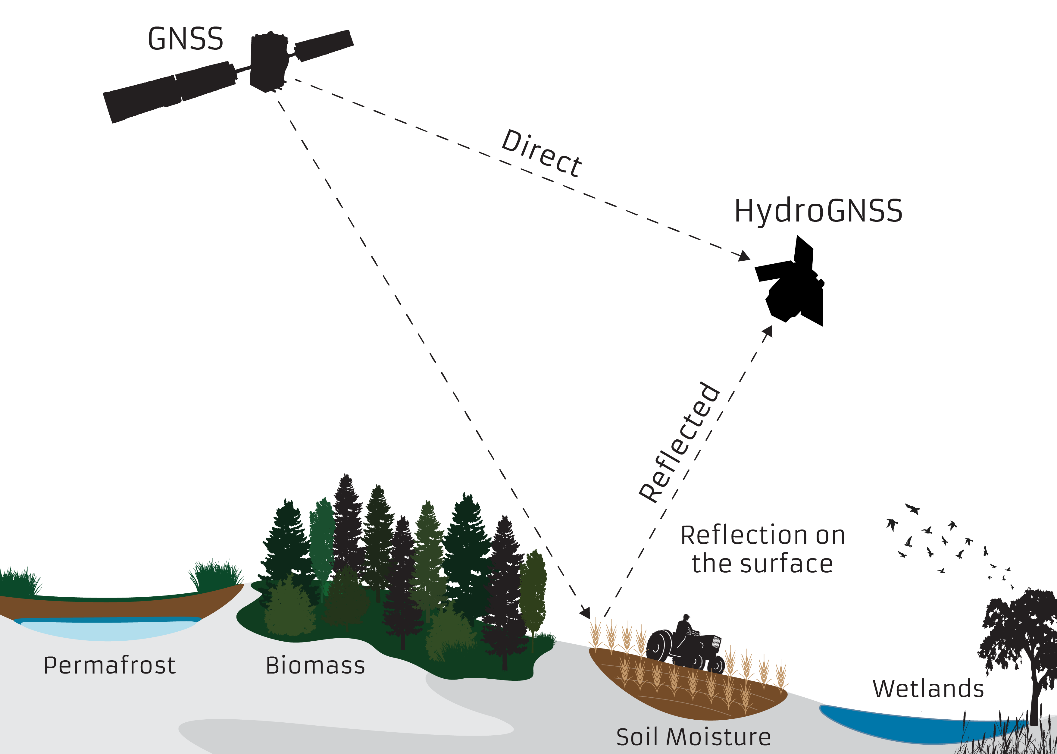 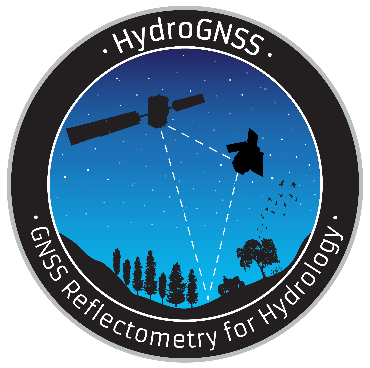 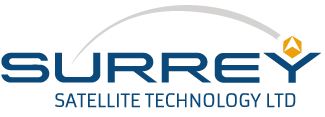 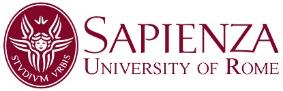 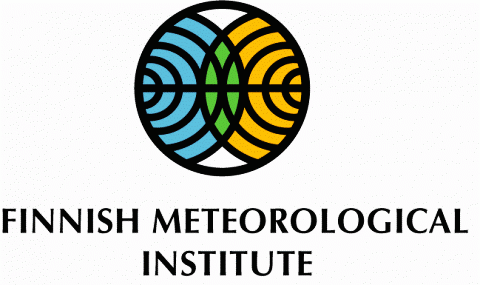 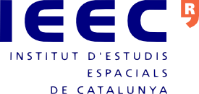 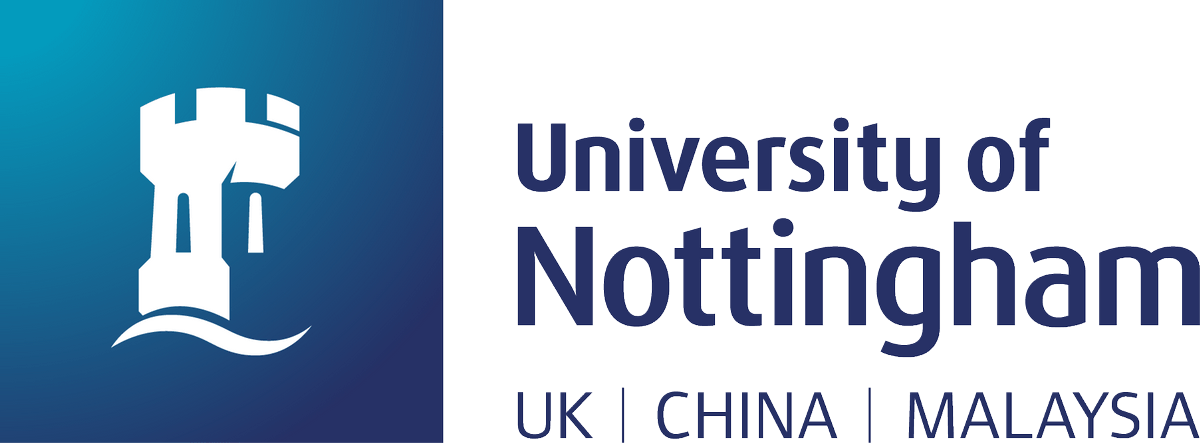 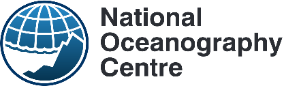